ІЗ ДОСВІДУ  РОБОТИ КЛАСНОГО КЕРІВНИКА 10–А КЛАСУ КОРОПЕЦЬКОГО ОБЛАСНОГО ЛІЦЕЮ – ІНТЕРНАТУ З ПОСИЛЕНОЮ ВІЙСЬКОВО – ФІЗИЧНОЮ ПІДГОТОВКОЮГРИЦАК НАТАЛІЇ МИХАЙЛІВНИ
ТВОРЧЕ КРЕДО
Не загубити! Не втратити! Відродити










Учитель, який  передає дитині лише знання, - це ремісник; той, хто виховує характер, - справжній митець своєї справи.
Софія Русова
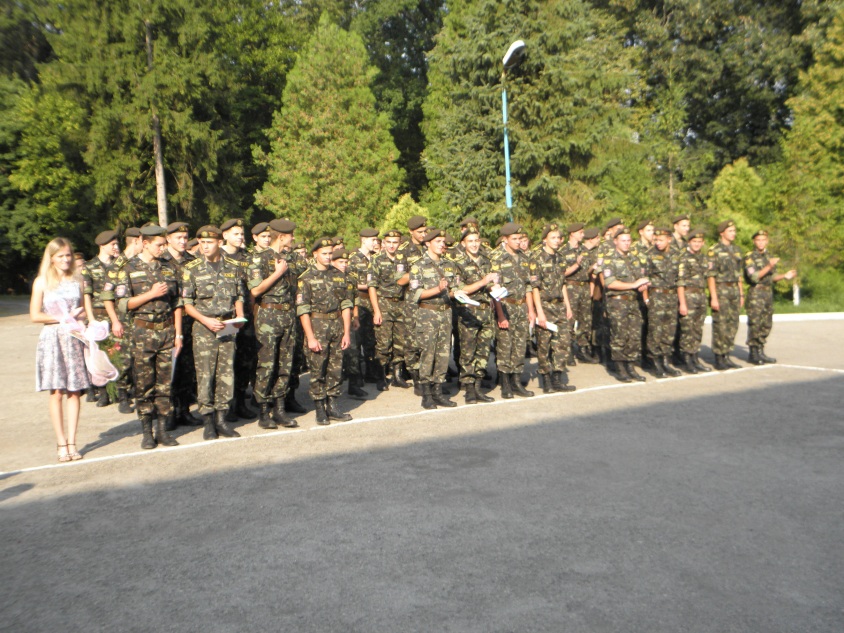 ЯКИМ Я БАЧУ ВИХОВАНЦЯ
НАХИЛИ                                                      ЗДІБНОСТІ



ПОТРЕБИ                                                         ІНТЕРЕСИ
                              ІНТЕРЕСИ



ХАРАКТЕР                                             САМОСВІДОМІСТЬ
ОСОБИСТІСТЬ
ФАКТОРИ ВПЛИВУ НА ОСОБИСТІСТЬ
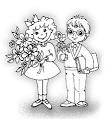 СКЛАДОВІ ВИХОВНОГО ПРОЦЕСУ
ЗМІСТ І НАПРЯМИ РОБОТИ
Робота здійснюється поетапно за принципом наступності та безперервності.
Утвердження принципів загальнолюдської моралі.
Створення умов для реалізації здібностей учнів.
Вироблення системи ціннісних орієнтацій у вихованців.
Сприяння тому, щоб зміст і форми індивідуального впливу допомагали кожному з учнів знайти себе, самоствердитись.
Сприяння розвитку організаторських умінь і навичок учнів, становлення їхнього іміджу.
Обрання лідерів та формування активу, навчання виконавської дисципліни.
Забезпечення належного рівня загальної культури поведінки у ставленні до себе і до оточуючих.
Поглиблена індивідуалізація виховної роботи за допомогою тестів, спостережень, бесід. Рольових ігор тощо.
Створення умов для співробітництва з батьками.
Максимальне використання у роботі з учнями  досвіду самовиховання, здатності до самоаналізу, самооцінки.
НАПРЯМКИ РОБОТИ КЛАСНОГО КЕРІВНИКА
СІМ СХОДИНОК ДО ОСВІТНЬОЇ МЕТИ
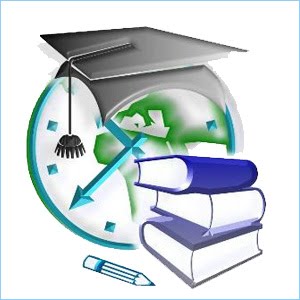 Цілісна, натхненна, професійно і життєво зріла особливість
Самовдосконалення, формування життєвої мети
Вплив засобів масової інформації, літератури, мистецтва
Взаємозв’язок з колективом
Вплив суспільства, влади, традицій народу
Вчитель як взірець, друг, наставник
Батьківська домівка, приклад батьків, традиції родини
КООРДИНАЦІЙНА НАПРАВЛЕНІСТЬ МОЄЇ РОБОТИ
РОБОТА З УЧНЯМИ                                                            РОБОТА З                          БАТЬКАМИ


РОБОТА З ПСИХОЛОГОМ                       РОБОТА З УЧИТЕЛЯМИ-
                                                                            ПРЕДМЕТНИКАМИ
КЛАСНИЙ КЕРІВНИК
РОБОТА КЛАСНОГО КЕРІВНИКА З УЧНІВСЬКИМ КОЛЕКТИВОМ
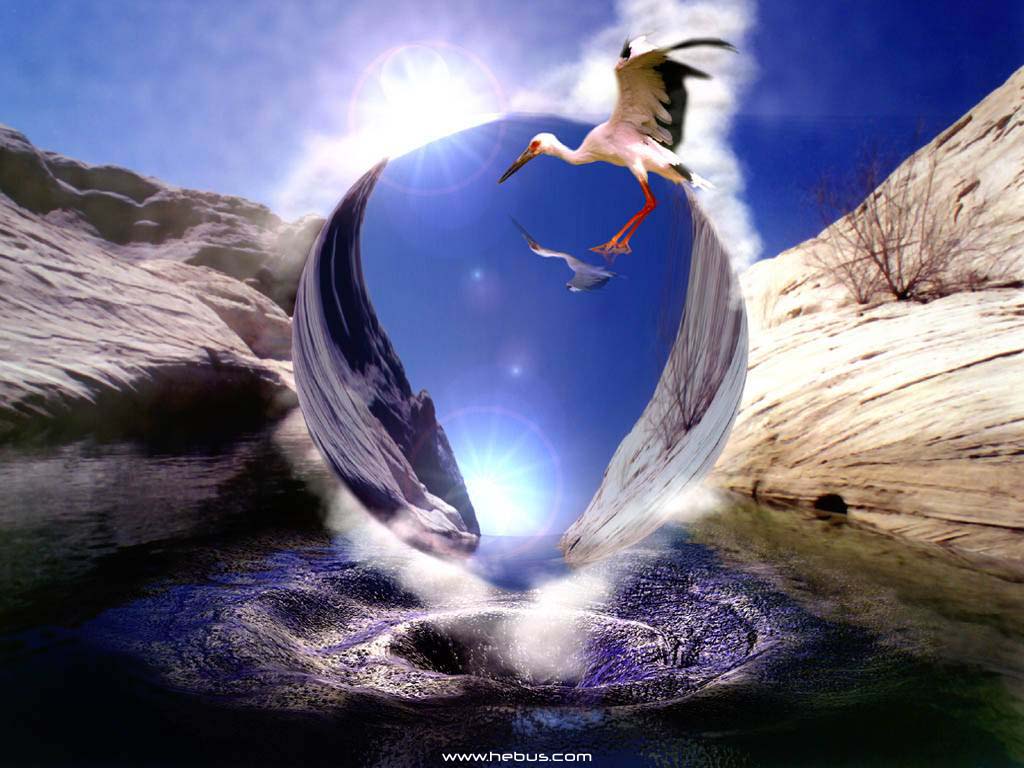 Вивчення особистості учня.
Індивідуальна робота.
Психолого-педагогічні спостереження.
Вивчення умов проживання дитини в сім’ї.
Вивчення громадської думки про учня вчителів, однокласників, друзів.
Педагогічна діагностика ( анкети, тести ).
Організація вивчення колективу.
Зв’язок з органами учнівського самоврядування.
Бесіди з учителями - предметниками.
Педагогічні спостереження за характером відносин між школярами.
Бесіди з батьками.
Структура органів класного самоврядування
Постійно діючі доручення:
  лідер класу;
 староста класу;
 заступник старости.
Постійно діючі групи за інтересами:
редколегія газети 
“ Цікавинки сьогодення ”;
  дисципліна і порядок;
 організатори дозвілля.
Колектив учнів класу
Тимчасові доручення:
 чергування по класу, школі;
  прибирання пришкільної території;
 оформлення літопису класу;
 догляд підручників;
 ремонт меблів.
Ініціативні творчі групи:
 організація свят, конкурсів, спортивних змагань, екскурсій, походів на природу;
  участь у загальношкільних заходах.
ФОРМИ ВИХОВНОЇ РОБОТИ
ВІДВЕРТІ РОЗМОВИ;
ГОДИНИ СПІЛКУВАННЯ З ЕЛЕМЕНТАМИ ТРЕНІНГУ;
ДИСПУТИ, ДИСКУСІЇ;
КЛАСНІ МАЙСТЕРНІ;
РИНГИ ПРОФЕСІЙ;
РОЛЬОВІ ІГРИ;
ЗАОЧНІ ПОДОРОЖІ;
ІНТЕЛЕКТУАЛЬНІ РОЗВАГИ;
СВЯТА І ЗМАГАННЯ;
ТУРНІРИ, АУКЦІОНИ;
ЗАХИСТИ ПРОЕКТІВ;
АКЦІЇ;
ГРА-ЄРАЛАШ;
КТС;
СИТУАТИВНІ ПРАКТИКУМИ.
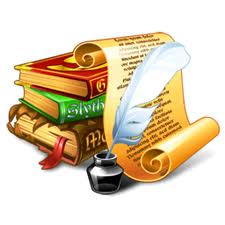 Класний керівник є творцем цікавих для дітей і різноманітних форм роботи.
Індивідуальні форми роботи : бесіда, відверта розмова, консультація, обмін думками (це форми спілкування), виконання спільного доручення, надання індивідуальної допомоги в конкретній роботі, спільний пошук рішення проблеми, завдання.
Групові форми роботи: діяльність активу, творчі групи, мікрогрупи, органи самоврядування; засідання, години спілкування з елементами тренінгу, випуск стіннівок, рольові ігри, інтерактивні ігри.
У цих формах педагог проявляє себе як рядовий учасник або як організатор.
Ці форми можуть діяти самостійно, а найчастіше вони супроводжують один одного. Їх завдання: розпізнати учня, відкрити його таланти, виявити все цінне, що властиве його характеру, прагненням, а також все, що заважає йому проявити себе.
Для кожної особистості потрібний свій конкретний, індивідуалізований стиль взаємин. Важливо розташувати до себе дитину, викликати її на відвертість, завоювати довіру, розбудити бажання поділитися з педагогом своїми думками, сумнівами.
Головне завдання педагога, з одного боку, допомогти кожному проявити себе, а з іншого - створити умови для отримання в групі відчутного позитивного результату, значущого для всіх членів колективу. Вплив педагогів у групових формах направлений також на розвиток гуманних взаємин між дітьми, формування у них комунікативних умінь. У зв'язку з цим важливим засобом є приклад демократичного, поважного, тактовного ставлення до дітей самого педагога.
колективні форми роботи класного керівника з ліцеїстами
Свята гумору і веселі конкурси:,конкурс акторської майстерності, свята творчості естафета улюблених занять, турніри.
Конкурси, спектаклі, концерти, виступи агітбригад, походи,  спортивні змагання.
Свята народної творчості, суспільно-корисні, трудові колективні заходи.
Форми дозвільного спілкування:ігри активного відпочинку, інтенсивного навчання (ділові, тренінгу, повчальні і розвиваючі ігри).
БАТЬКІВСЬКИЙ ДІМ – ЖИТТЄВИЙ ПРОСТІР, ДЕ ФОРМУЄТЬСЯ І РОЗВИВАЄТЬСЯ ОСОБИСТІСТЬ.
МЕТОДИ ВИВЧЕННЯ СІМ’Ї
СТВОРЕННЯ СИСТЕМИ ВЗАЄМОДІЇ ВЧИТЕЛІВ, УЧНІВ І БАТЬКІВ У ПРОЦЕСІ СТАНОВЛЕННЯ ОСОБИСТОСТІ
ФОРМИ ПЕДАГОГІЧНОГО ВСЕОБУЧУ БАТЬКІВ
ЛЕКТОРІЇ                                                                                              КОНФЕРЕНЦІЇ




РОЛЬОВІ ІГРИ                                                                                            СЕМІНАРИ




ТЕСТУВАННЯ                                                                                    АНКЕТУВАННЯ



ПРАКТИЧНІ ЗАНЯТТЯ                                                        БАТЬКІВСЬКІ ЗБОРИ
ПЕДАГОГІЧНИЙ 
ВСЕОБУЧ БАТЬКІВ
Завдання батьківського лекторію
Створення сприятливої атмосфери у спілкуванні вчителі – батьки – громадськість.
Залучення батьків до співпраці, участі у житті школи, їхніх дітей.
Піклування про нормальний розвиток взаємин у кожній родині – сім’ї.
Засвоєння теоретичних знань, отриманих батьками, підкріплення виступів прикладами з досвіду виховної діяльності батьків.
Спонукання батьків до спільної діяльності з дітьми.
ОСНОВНІ ФОРМИ РОБОТИ БАТЬКІВСЬКОГО ЛЕКТОРІЮ
ЛЕКЦІЇ, БЕСІДИ, СПІВБЕСІДИ;
ЗУСТРІЧІ З ЦІКАВИМИ ЛЮДЬМИ: ПСИХОЛОГАМИ, ПРАЦІВНИКАМИ ЮСТИЦІЇ, ПРАВООХОРОННИХ ОРГАНІВ;
ОБМІН ДОСВІДОМ ВИХОВАННЯ В СІМ’Ї;
ЗАНЯТТЯ: ЗАПИТАННЯ – ВІДПОВІДЬ;
ДЕНЬ ВІДКРИТИХ ДВЕРЕЙ ДЛЯ БАТЬКІВ;
ТЕСТУВАННЯ, АНКЕТУВАННЯ;
ПЕДАГОГІЧНІ ПРАКТИКУМИ, “КРУГЛІ СТОЛИ”;
ГОДИНИ СПІЛКУВАННЯ З ЕЛЕМЕНТАМИ ТРЕНІНГУ;
СПІЛЬНІ  ВЕЧОРИ: ДІТИ – БАТЬКИ – ВЧИТЕЛІ (РОДИННІ СВЯТА).
НЕТРАДИЦІЙНІ ФОРМИ РОБОТИ З БАТЬКІВСЬКОЮ ГРОМАДСЬКІСТЮ
“ПЕДАГОГІЧНИЙ ДЕСАНТ”;
“ДЕРЕВО РОДОВОДУ”;
“У СІМЕЙНОМУ КОЛІ”;
“РОДИННИЙ МІСТ”;
“НАРОДНА СВІТЛИЦЯ”;
“ДЕНЬ ДОБРИХ СПРАВ”;
“ВЕЧІР ВЕЛИКОЇ РОДИНИ”;
“ДИСКУСІЙНИЙ КЛУБ”;
“БАТЬКІВСЬКИЙ РИНГ”;
“КЛАСНІ МАЙСТЕРНІ”;
“ДНІ ДОВІР’Я”;
“АУКЦІОНИ РОДИННОЇ ПЕДАГОГІКИ”;
“ТВОРЧИЙ МАРАФОН”.
Учні мого класу відзначаються свідомою дисципліною, активністю, самостійністю. Толерантність – наш головний  принцип.	Мій досвід як класного  керівника складається із 1 – го випуску, який залишив свій слід у моєму серці. Мої діти пішли в широке бурхливе життєве море. Але своєю роботою я майже задоволена. Чому майже? Тому що праця  вчителя і класного керівника завжди дає наснагу, настанову на самоаналіз, саморозвиток. Кожний випуск – це не кінець педагогічного шляху, а тільки початок нового.
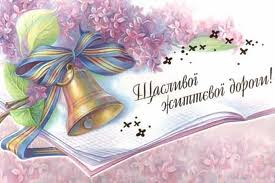